UNIT 11
TRAVEL IN FUTURE
Lesson 2: A closer look 1
OBJECTIVES
By the end of this lesson, students will be able to:
01
Use some lexical items related to the topic Travelling in the future.
02
say sentences with correct stress
I. Vocabulary
Let’s warm-up
- Work in 8 groups.- 3 hints will be given- Raise hands to guess the transportations.- The fastest group to have the correct answer using:1 hints gains 3 points | 2 hints gains 2 points | 3 hints gains 1 point
2 words
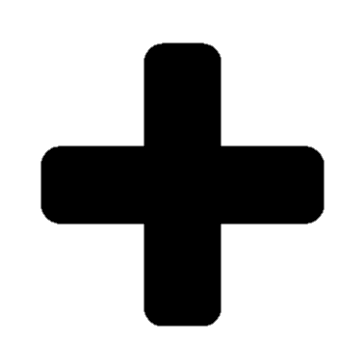 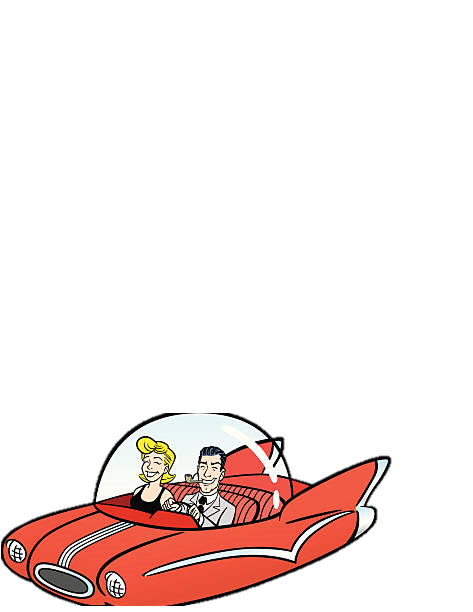 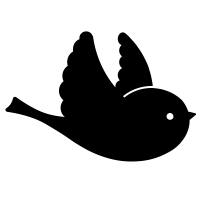 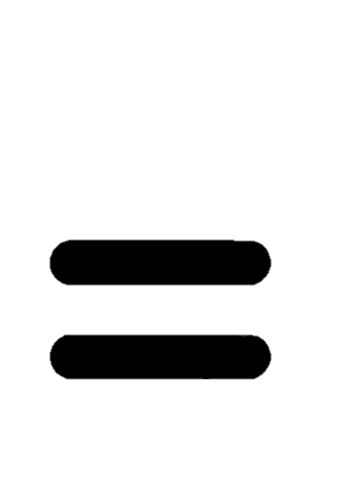 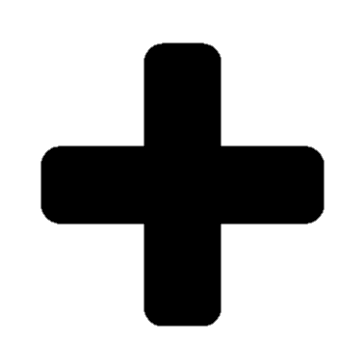 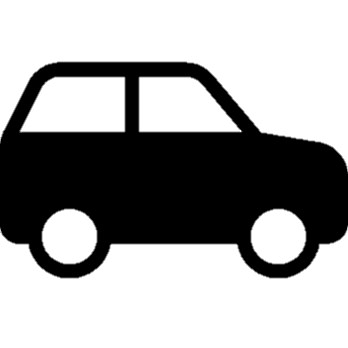 Flying car
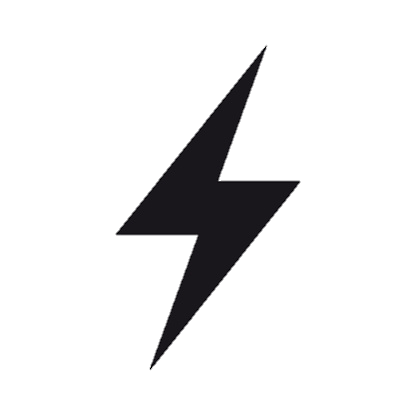 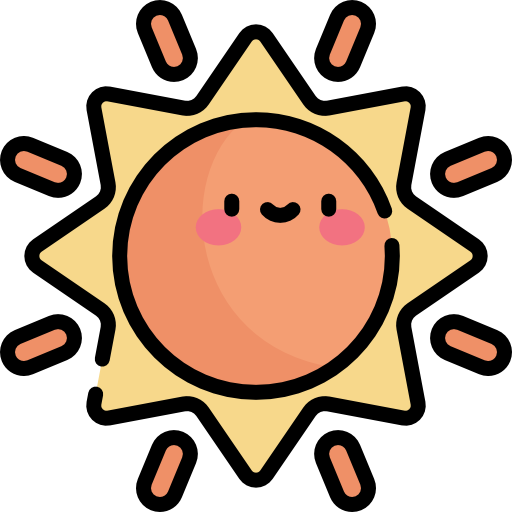 Solar-powered ship
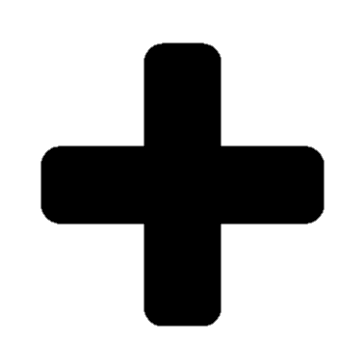 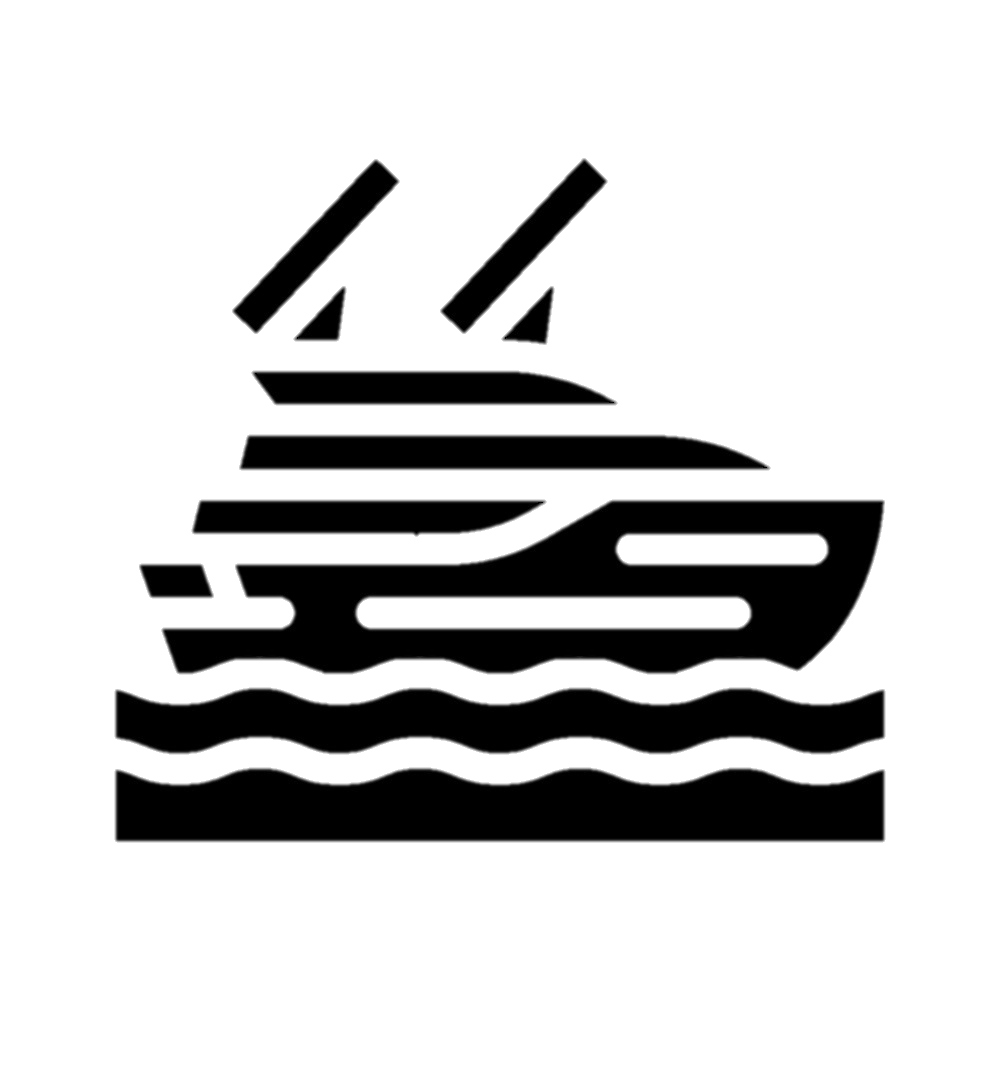 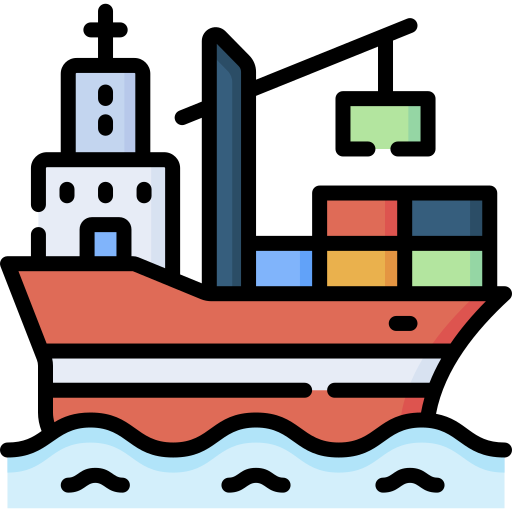 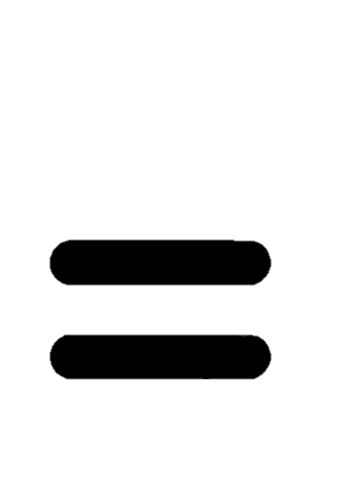 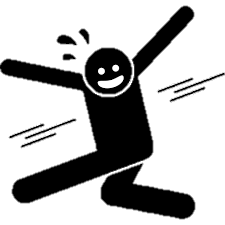 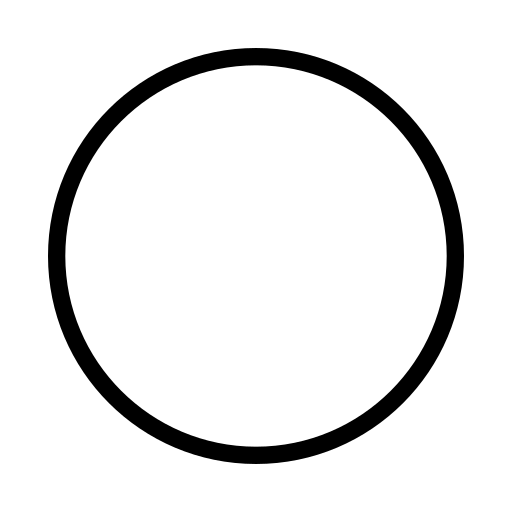 Starts with H
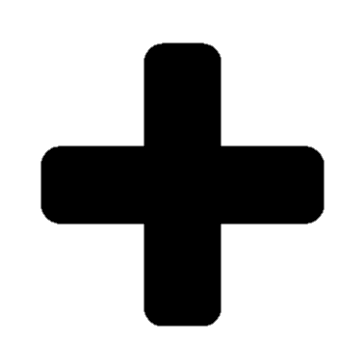 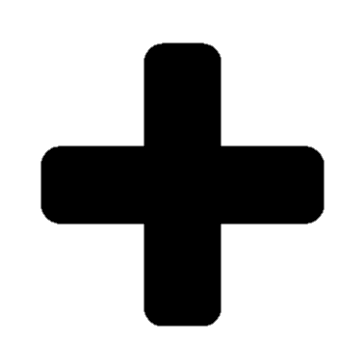 HYPERLOOP
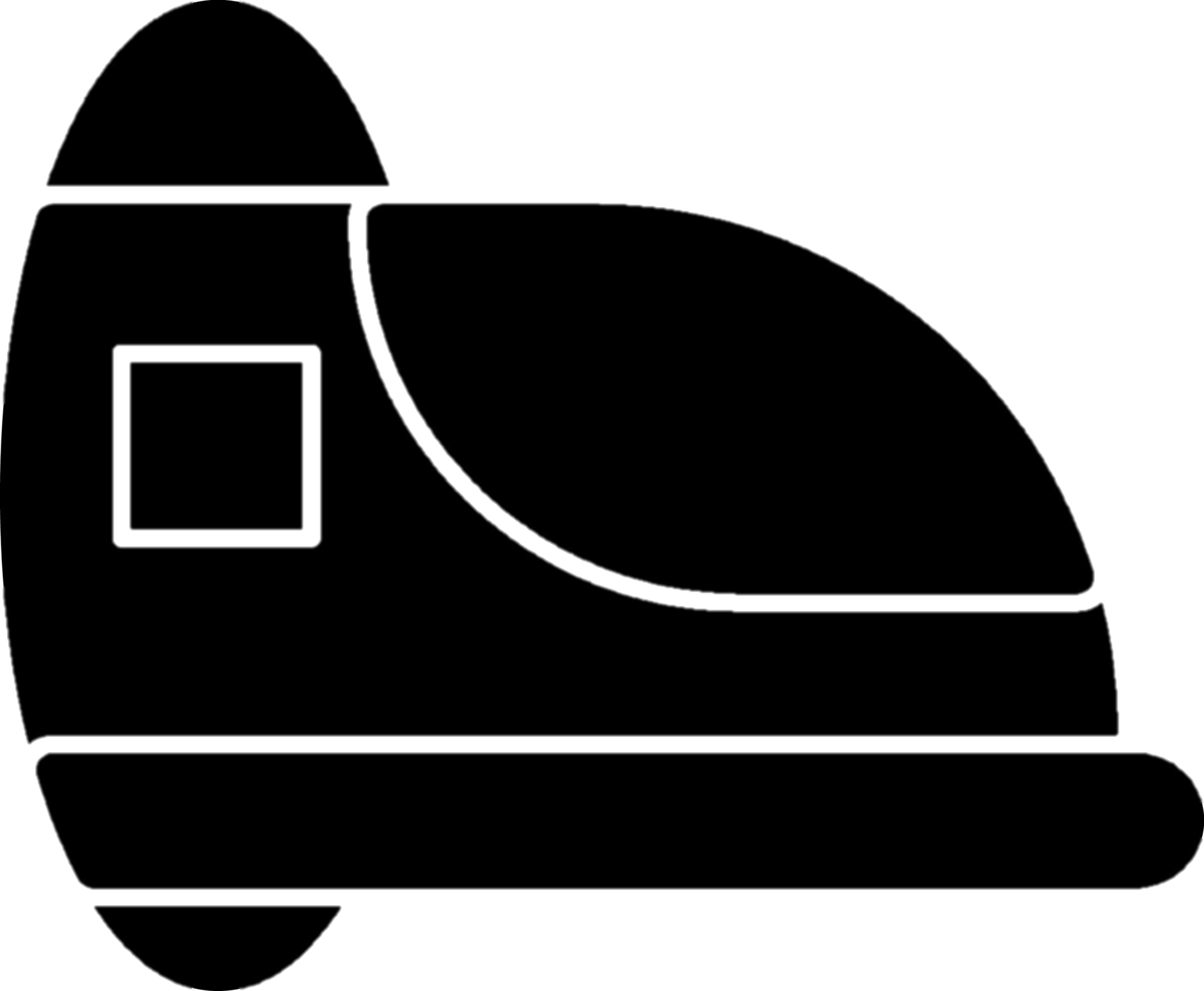 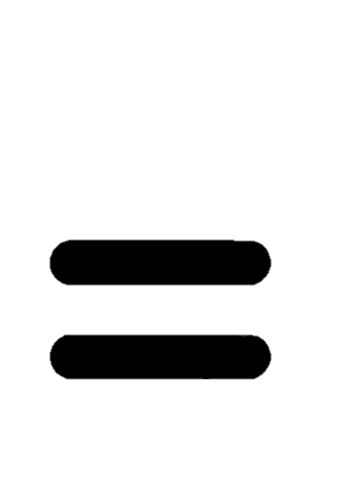 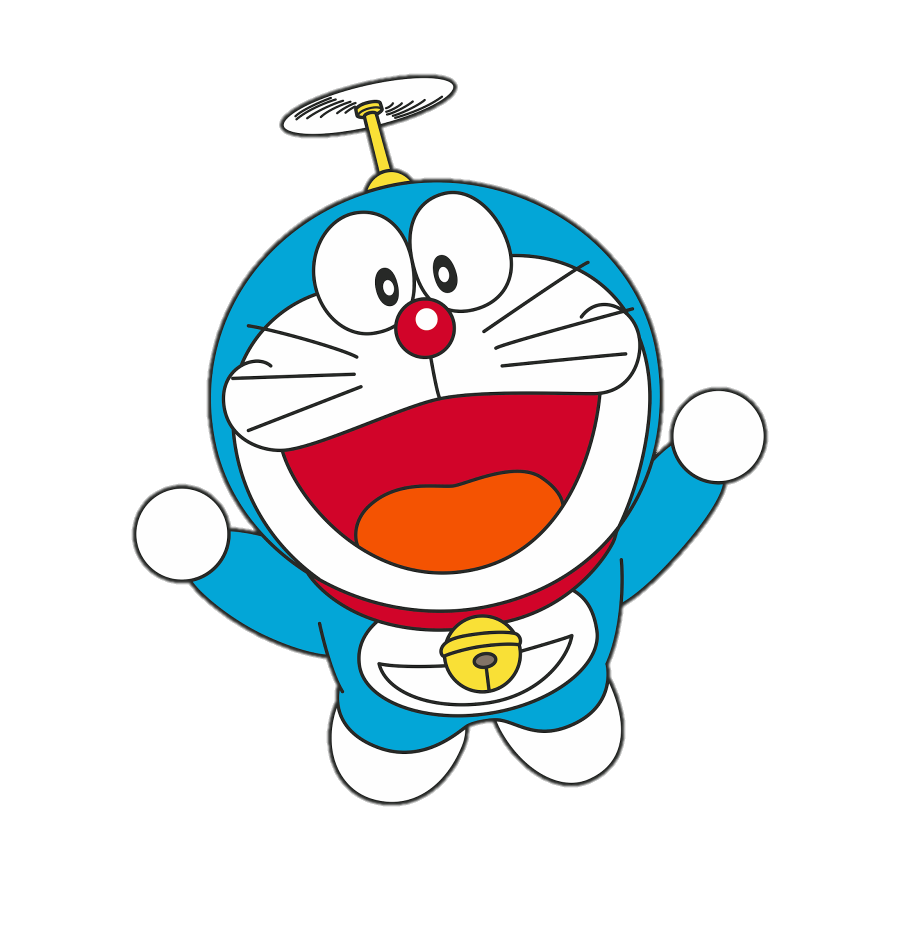 12 letters
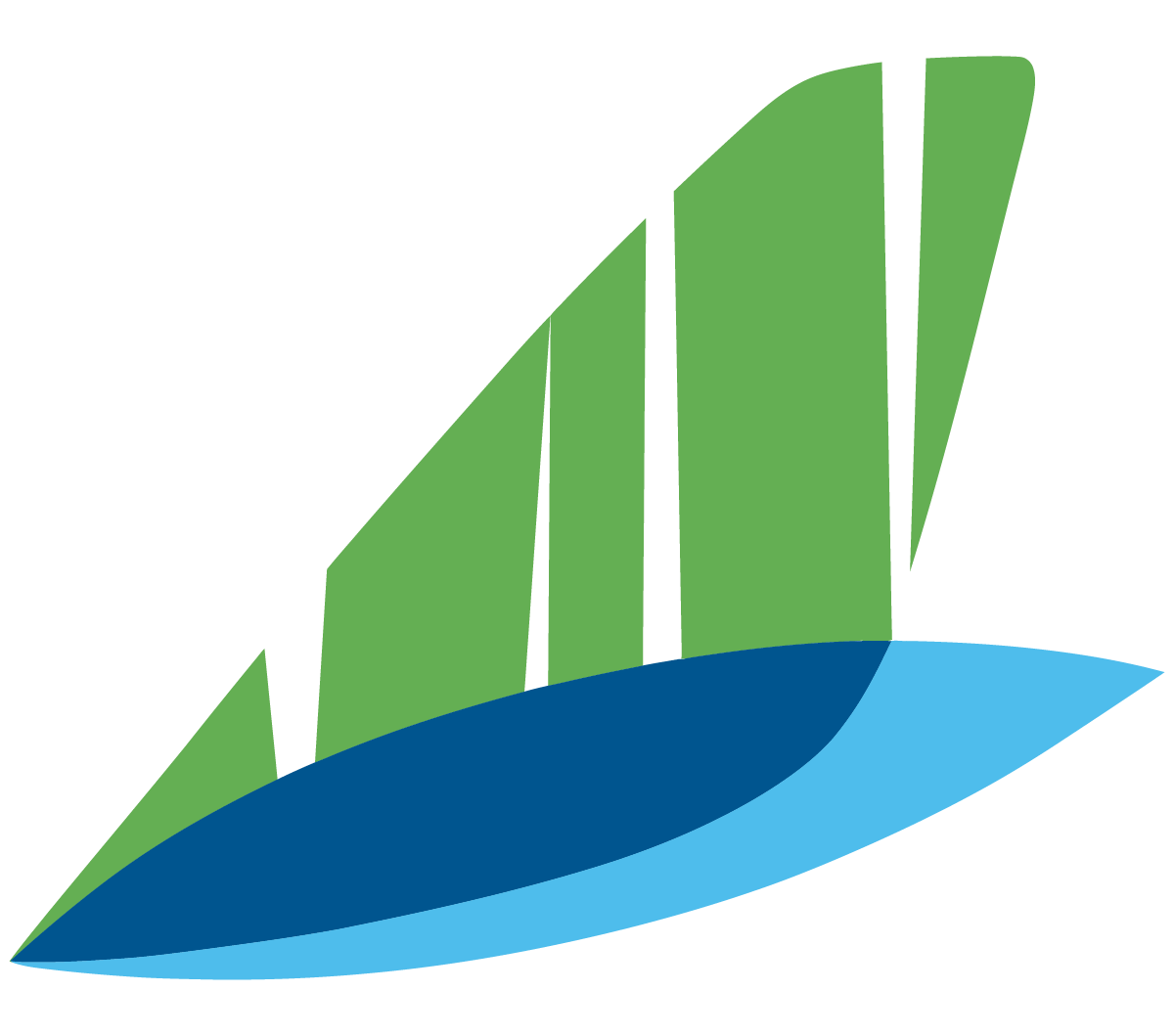 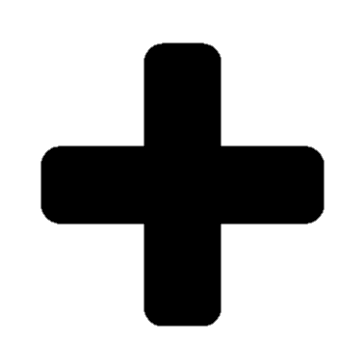 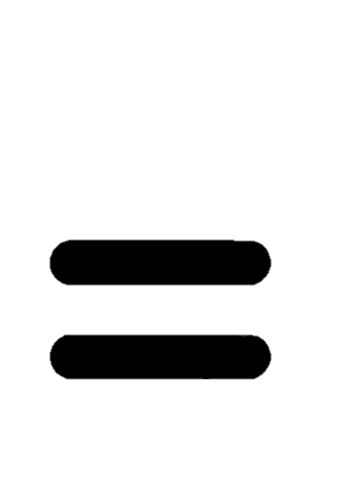 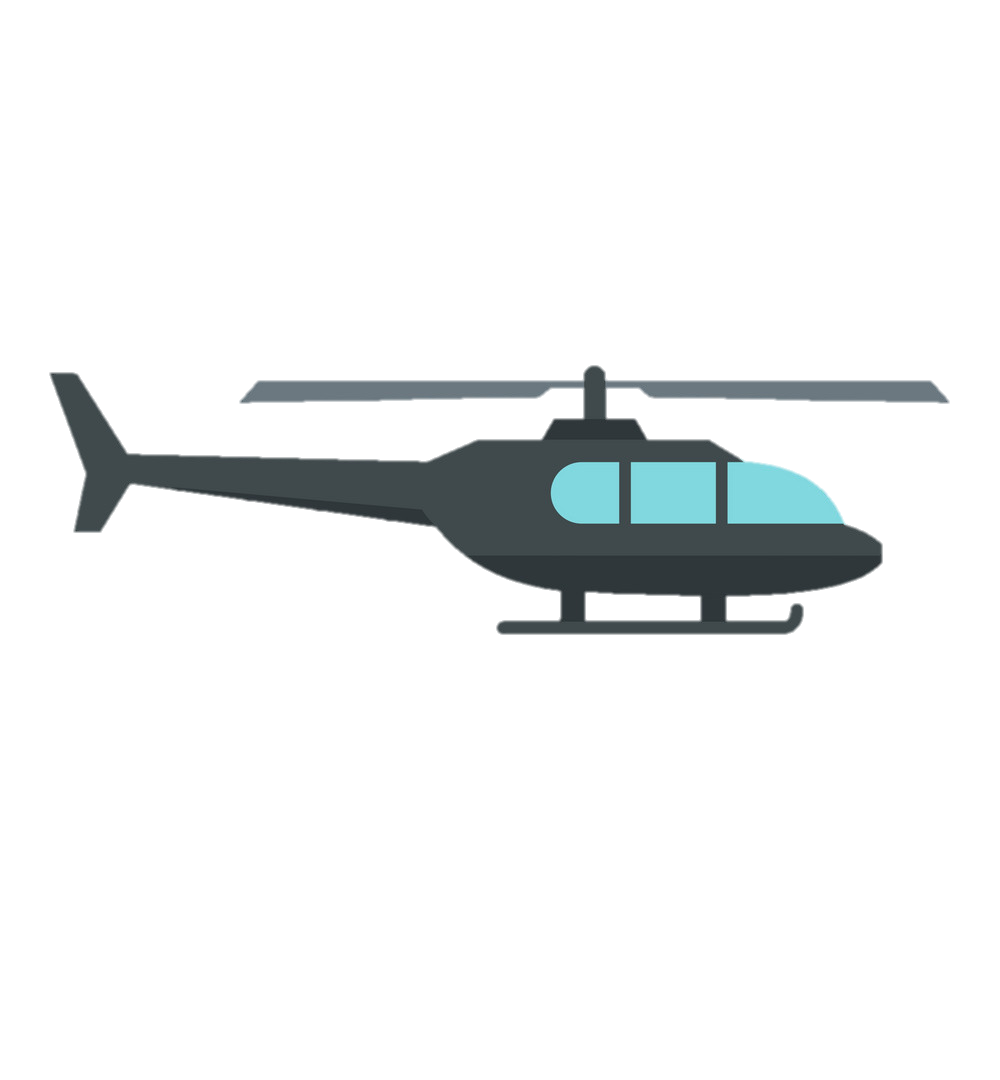 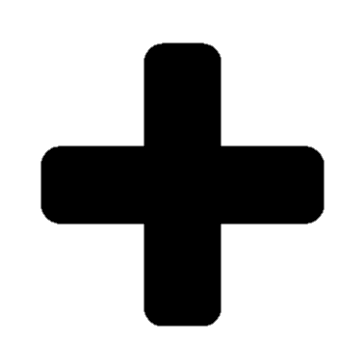 Bamboo-copter
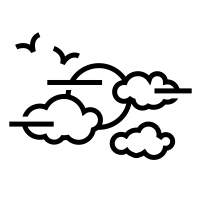 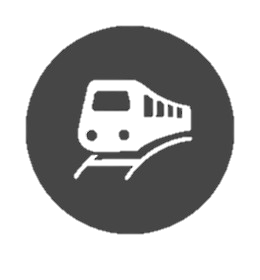 Has a T
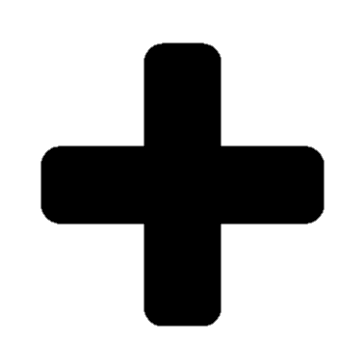 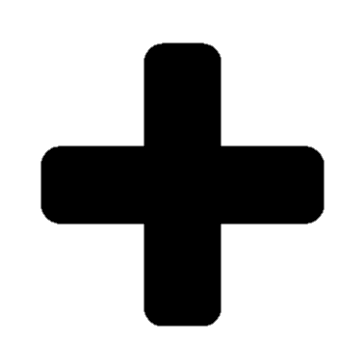 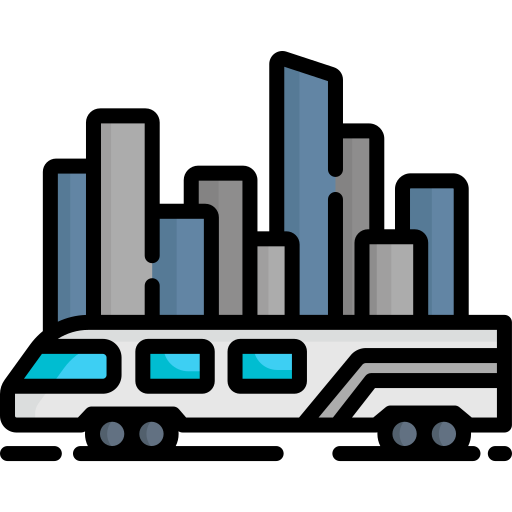 skyTrain
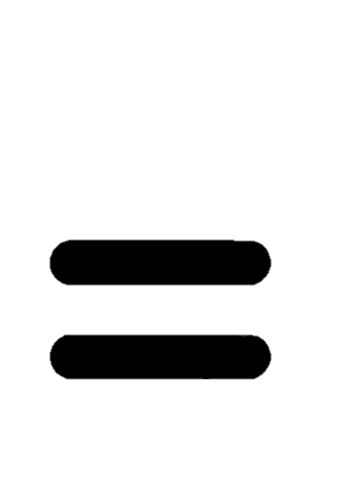 1. Write the words or phrases under the correct pictures. Then listen, check, and repeat. (p. 116)
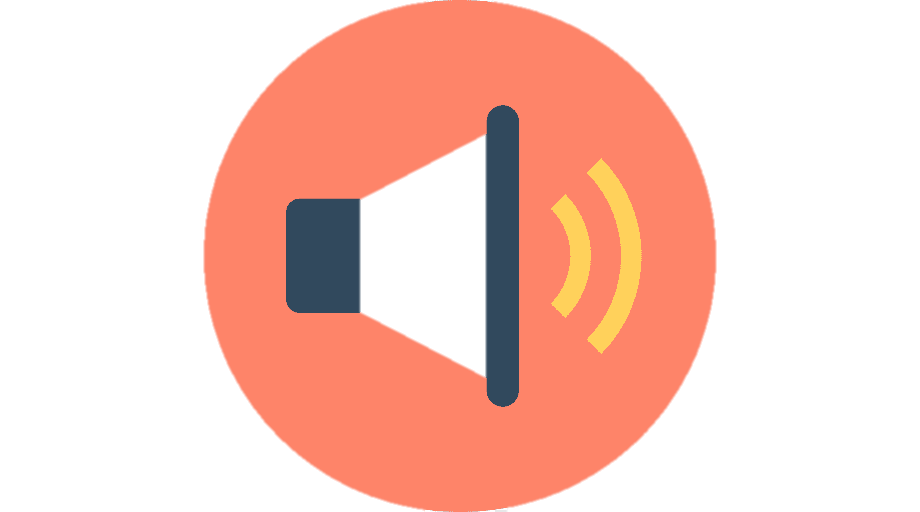 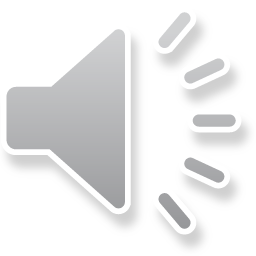 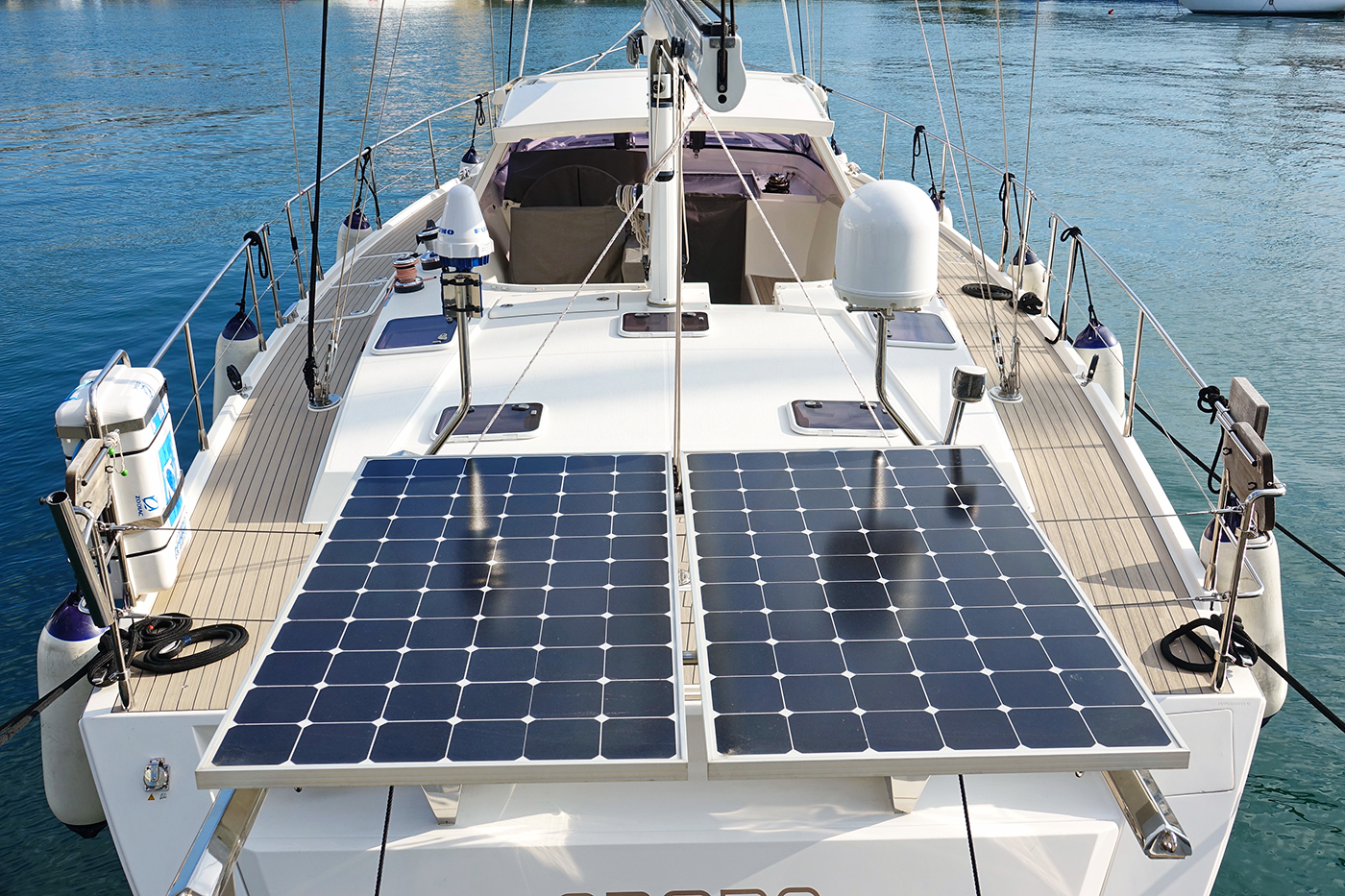 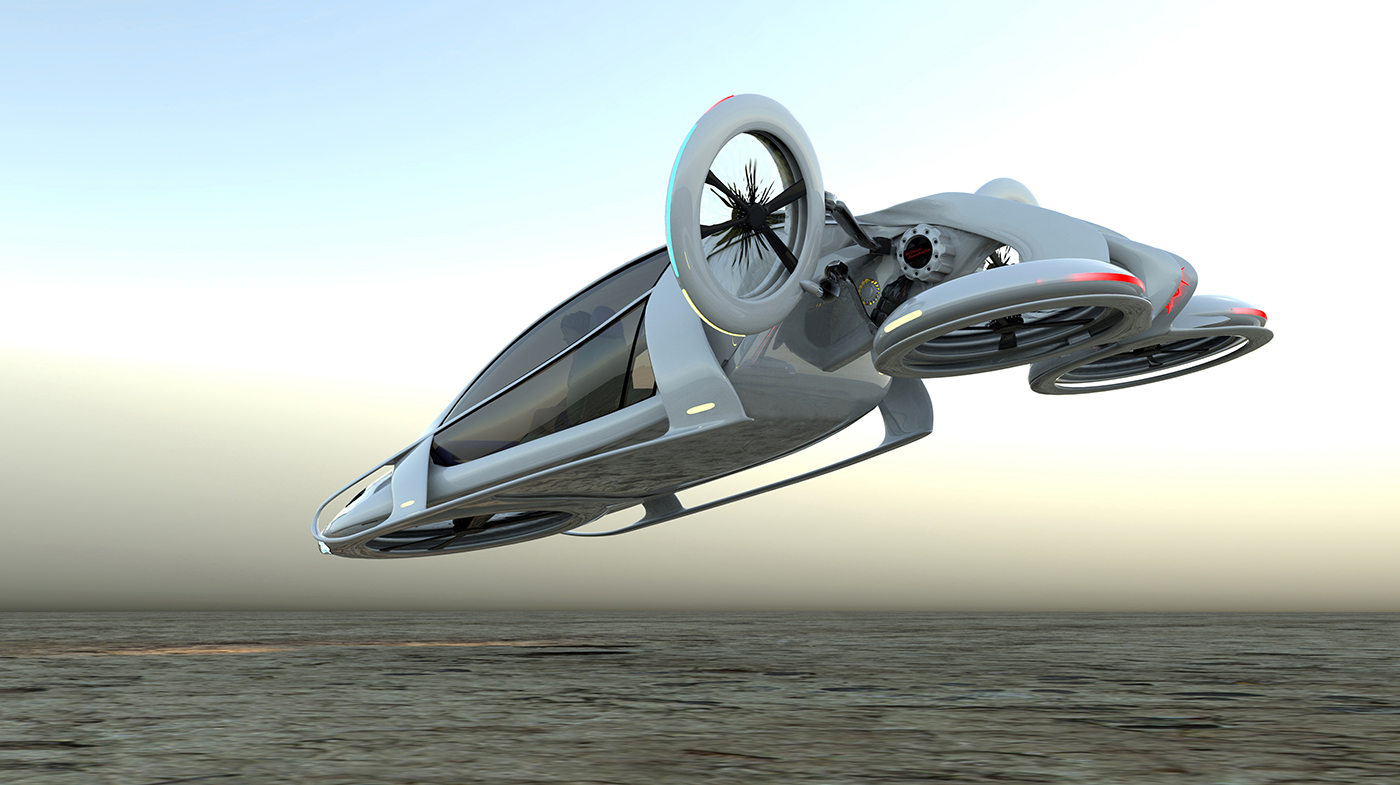 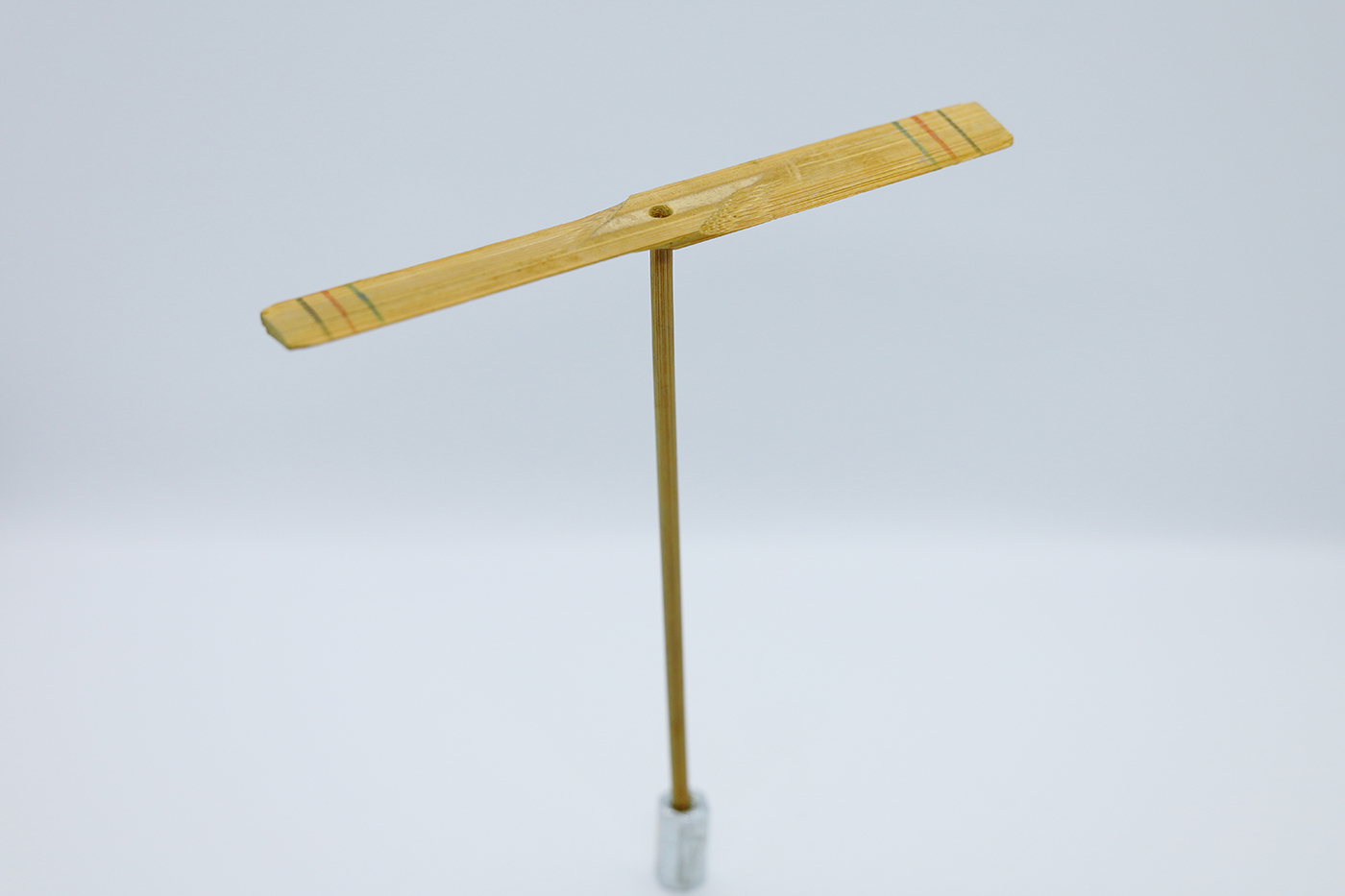 Solar-powered ship
Flying car
Bamboo-copter
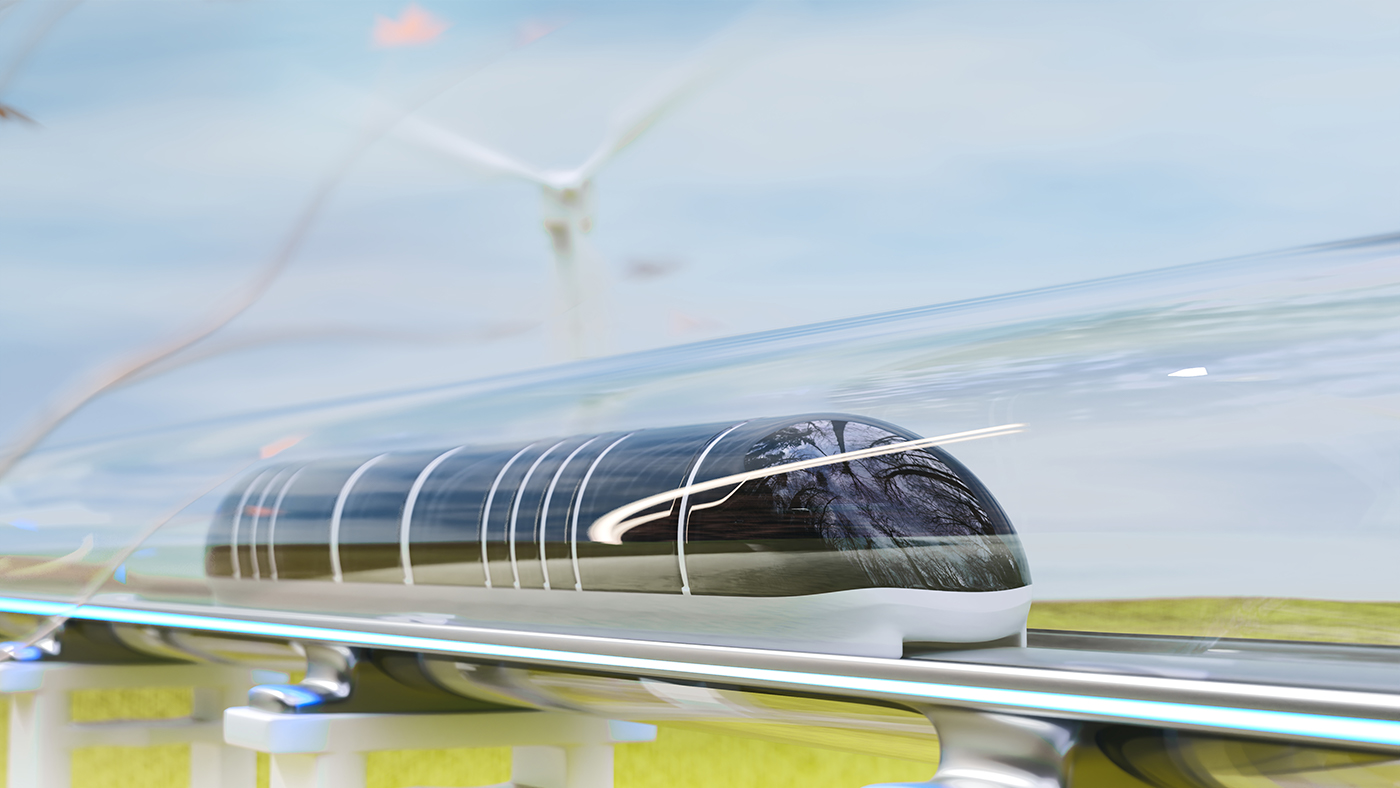 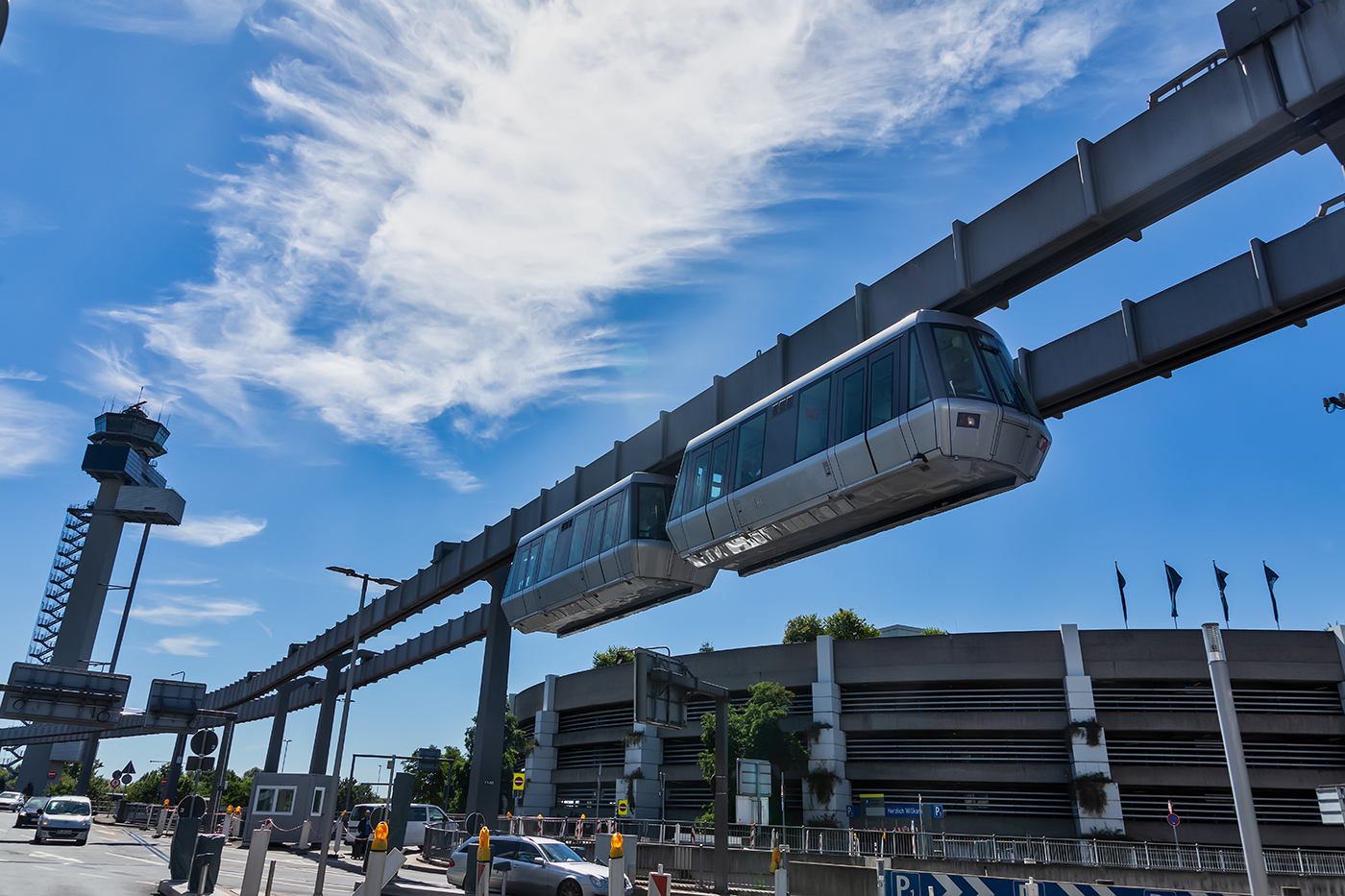 hyperloop
skyTrain
[Speaker Notes: Teacher has Ss practice saying the words, then call 1-2 Ss to repeat them individually]
2. Write words or phrases from 1 in the correct columns. (p. 116)
skyTran
Flying car
Bamboo-copter
Hyperloop
Solar-powered ship
[Speaker Notes: Can you add more?]
3. Complete the sentences, using the words from the box. (p. 116)
hyperloop
ride
bamboo-copter
fly
eco-friendly
bamboo-copter
1. Travelling by …………….......... is simple. You just put it on and fly away.
2. People will soon  ……………..........  in flying cars instead of driving normal cars.
3. It will be fun to  ……………..........  a skyTran to work.
4. Travelling by   …………….......... will be faster than by airplane.
5. Solar-powered ships are  …………….......... They will not cause pollution.
fly
ride
hyperloop
eco-friendly
[Speaker Notes: Teacher has Ss look at the box, practice saying the words, then work individually to complete the sentence.
then swap the books to check]
Can you read this sentence
Learning English is so easy!
Where did you raise your voice?
[Speaker Notes: Have the students to notice whether they raised or lowered their voice or not.
Lead to sentence stress]
2. Pronunciation
SENTENCE STRESS
SENTENCE STRESS
1. Stressed words: N, main V, Adj, Adv, and negative auxiliaries.
EG: we don’t like travelling
2. Unstressed words:
- Preposition (in/on/at…) 	- Pronouns (I, you, he,…)
- Articles (a/an/the)		- Auxiliary verbs (do, did,…)
4. Listen to the sentences and repeat. Pay attention to the bold syllables. (p. 116)
1. We’ll have driverless cars.
2. We’ll have driverless cars in the future.
3. I think driverless cars will run faster.
4. I don’t think we’ll have driverless cars.
5. I think driverless cars will be safer and greener.
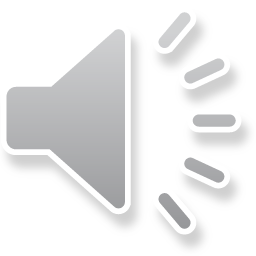 5. Listen to the sentences and repeat. How many stresses are there in each sentence? (p.116)
Before listening, work in pairs and underline the stressed syllables
1. That is a solar-powered ship.
2. They will travel by flying car.
3. They introduced a new autopilot model.
4. Will bullet trains pollute the environment?
5. I don’t think those trains will be popular here.
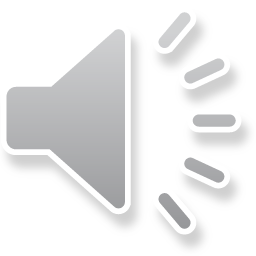 3
3
4
4
5
[Speaker Notes: Listen to check and then correct and count the stressed syllables]
Let’s wrap up
What have we learned today?
01
VOCABULARY
- Some future transportations 
- How to use the verbs: ride/fly/sail
02
PRONUNCIATION
Sentence stress
Thanks
for listening!